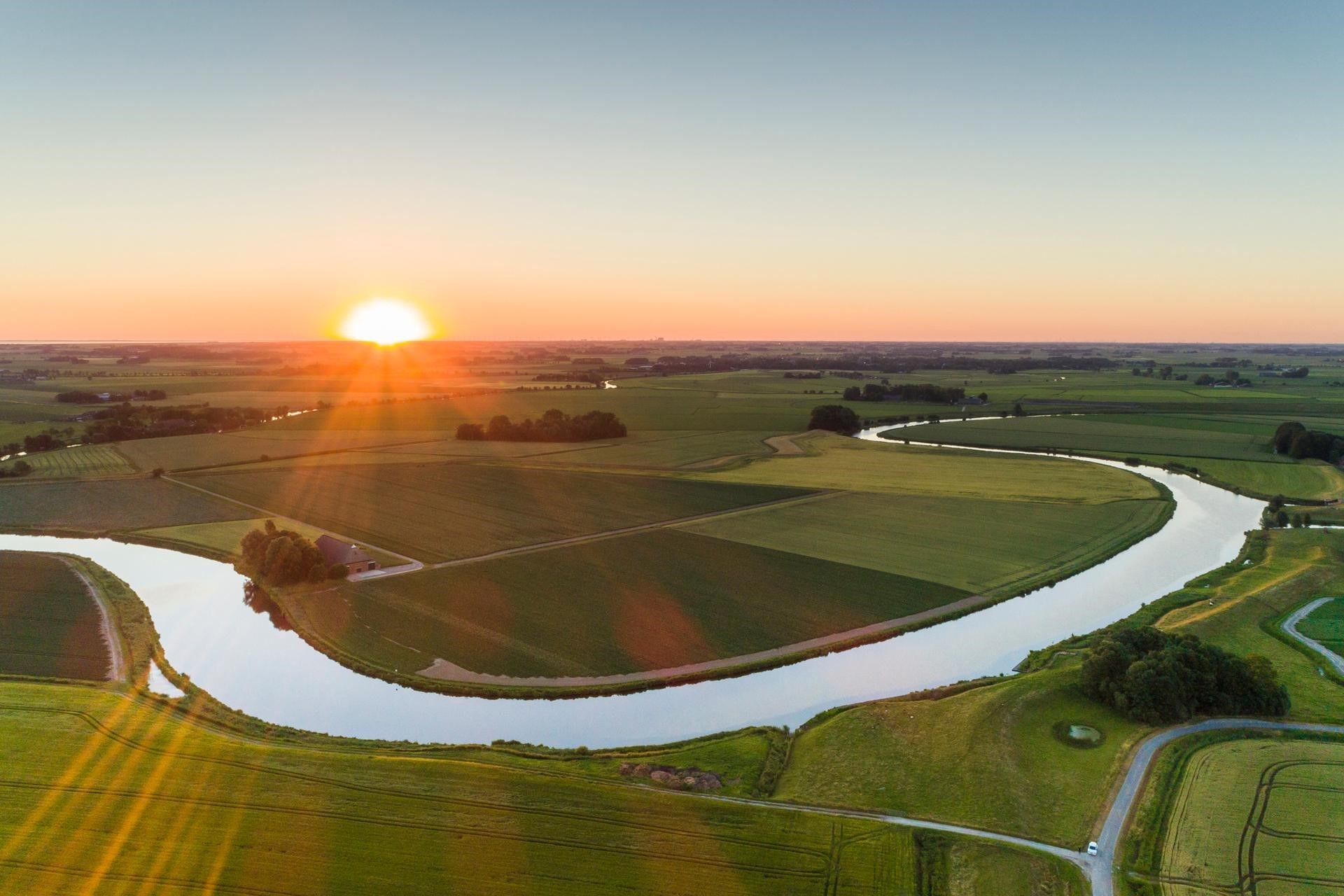 Uncertaintyas tool to prioritize inventory improvement
Jolien van Huijstee
1
1
1
Inventory improvement
High
Prioritization
Apply share and uncertainty as weights
Significant
Substantial
Uncertainty
Low
High
Share of total emission
Low
2
Key source analysis
Key source ranking using IPCC Approach 2 level assessment for 2020 NOx emissions
IIR 2022
3
Uncertainty analysis – Approach 2
Procedure Monte Carlo simulation (IPCC guidelines, 2006)
Estimation of activity data and emission factors (country specific)
Including uncertainties, probability distributions, correlations (if any)
Random sampling of AD and EF
Calculate emission with random samples
Emission factor * Activity data = Total emission
Iterate step 2 & 3 > Sample size = 10 000
Aggregate sampled emissions to source categories (NFR)
Calculate mean, standard deviation and uncertainty
95% confidence interval: 1,96 * σ (% of mean)
4
[Speaker Notes: To minimize the effect of dependencies between emission factors and/or activity data, the sources categories are aggregated before the monte carlo iteration

for any given confidence interval (e.g., 95% or 90%), it is assumed that the true value of the statistic (i.e.,median or mean) will fall within the associated percentiles of the bootstrapped distribution of that statistic. In thecase of a 95% confidence interval, the width of the interval would be the difference between the 2.5th percentileand 97.5th percentile]
Key source analysis
Key source ranking using IPCC Approach 2 level assessment for 2020 NOx emissions
IIR 2022
5
Level of detail
6
[Speaker Notes: SNAP codes]
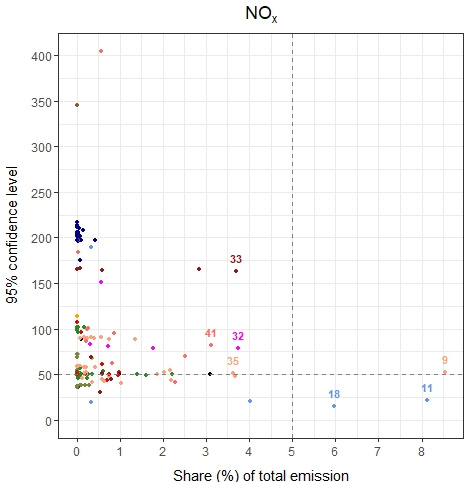 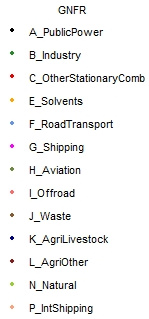 7
[Speaker Notes: Toevoegen: aggregated uncertainty of (G)NFR to show it is not always representative]
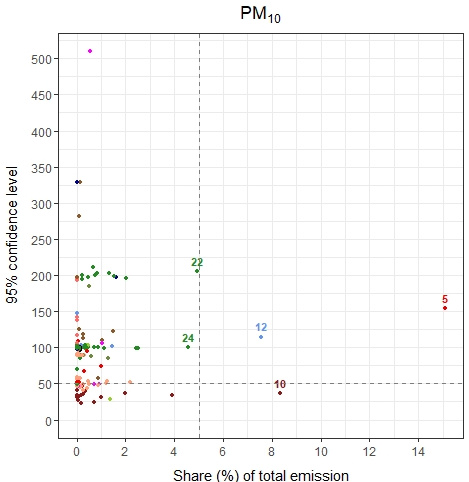 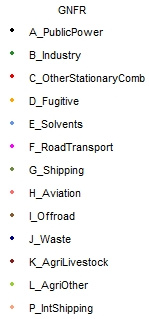 8
Time for questions
9
9
9